Moderní technologie a bezpečnost
Vesmír
20.11. 2017 
Jakub Drmola
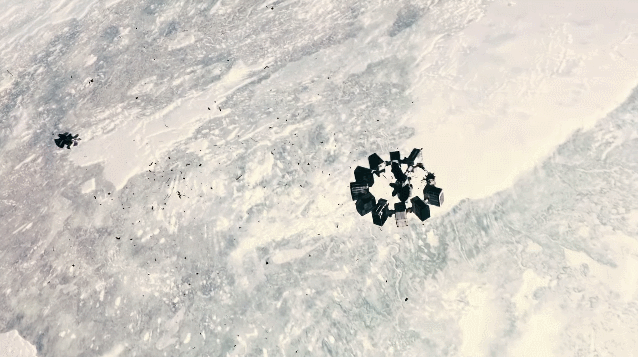 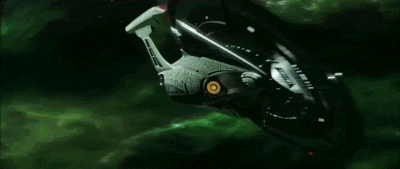 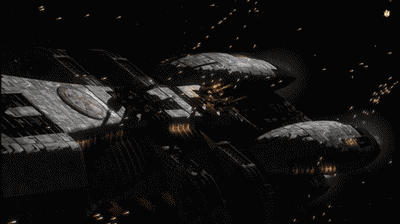 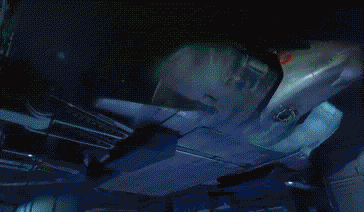 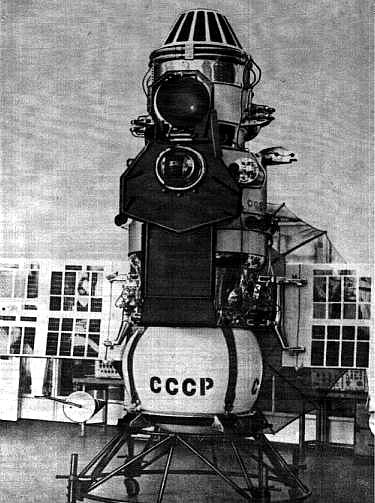 Historická rychlovka
1942 - V2
1957 - Sputnik 1
1961 - Gagarin
1966 - Luna 9
1969 - Apollo 11
1970 - Venera 7
1981 - STS
1997 - Pathfinder
1998 - ISS
2004 - Opportunity
2014 - Rosetta
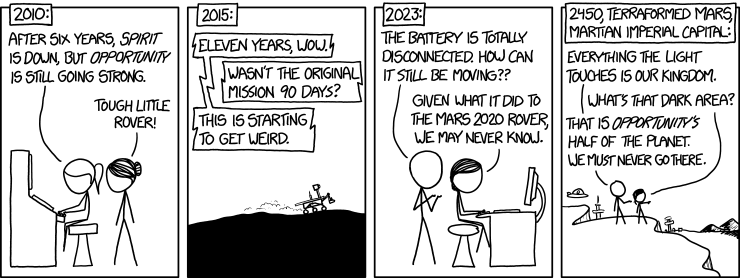 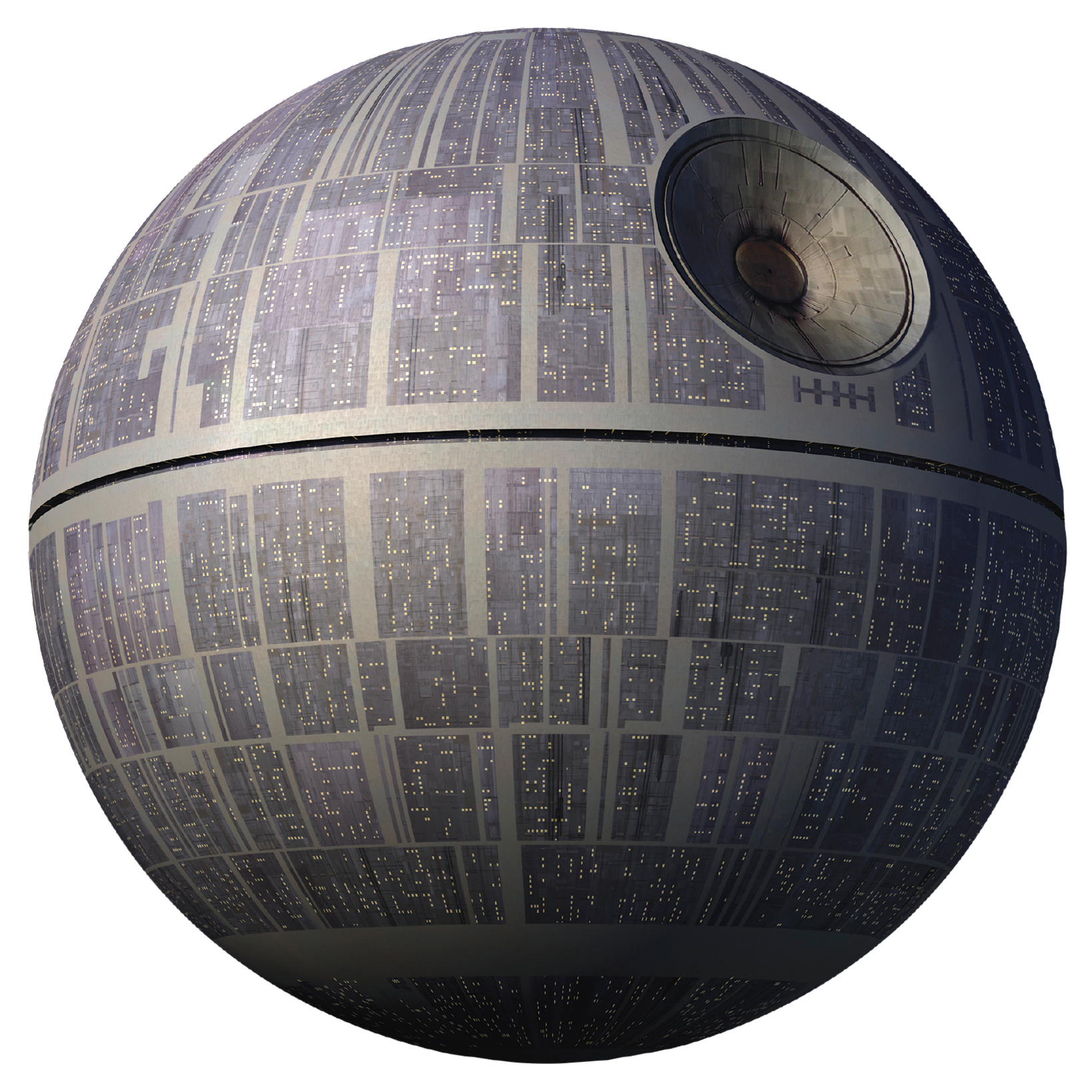 Militarizace
informační
špionážní/komunikační

defenzivní
SDI (1983)

ofenzivní
WMD/kinetické/EM
Outer Space Treaty (1967)

ASATs
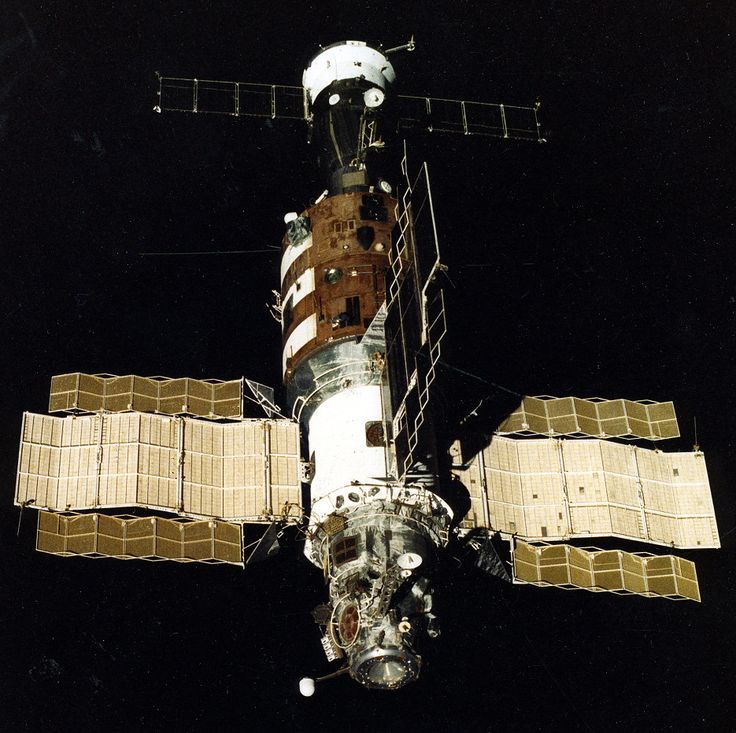 Saljut
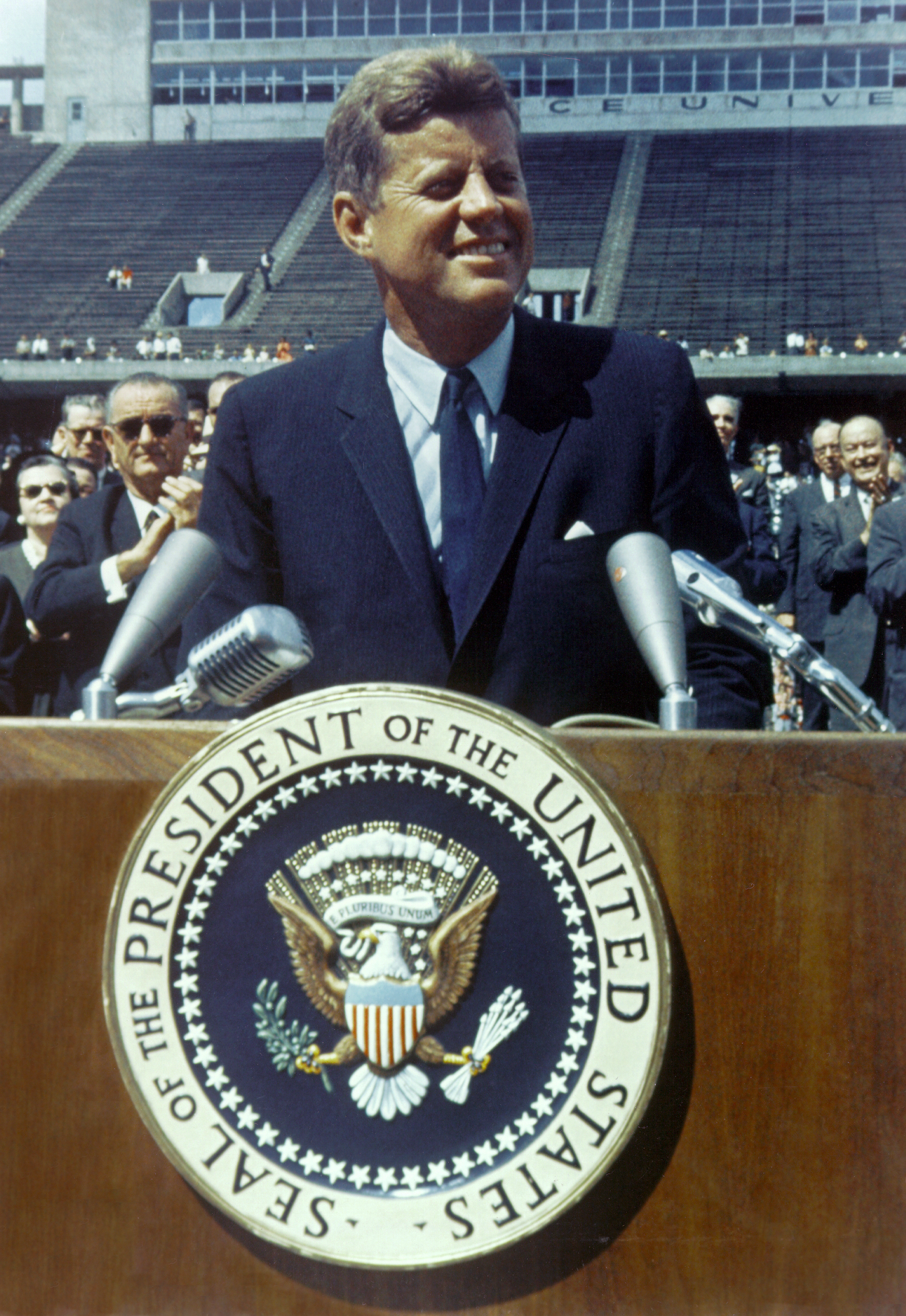 Význam
space race jako součást Studené války
prestiž, zbraně, špionáž

dopad na ekonomiku a dopravu
1983 - GPS pro veřejnost
navigace, komunikace, počasí
růst průmyslu

inspirace společnosti
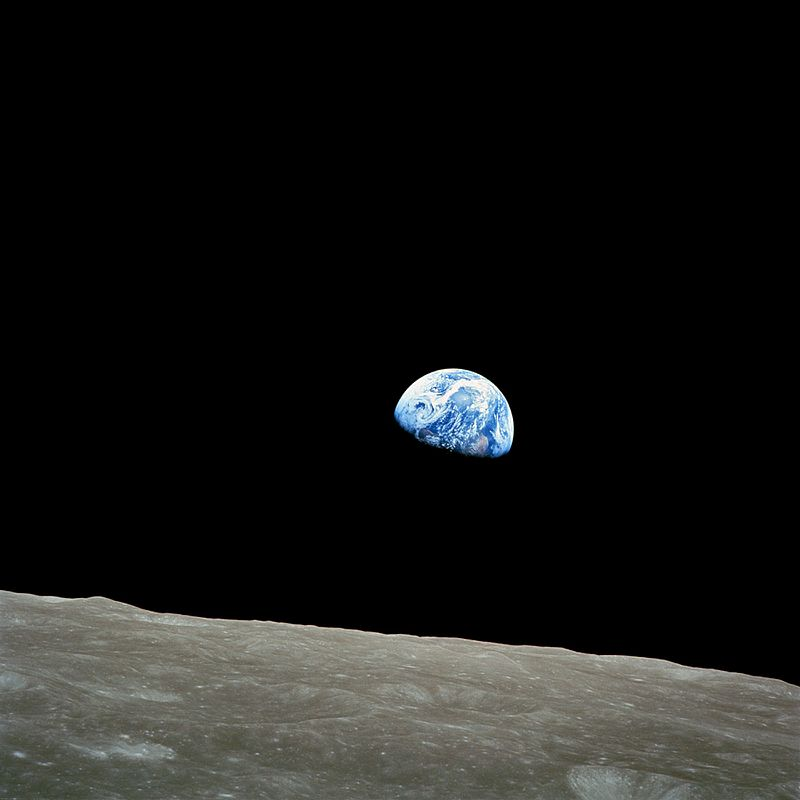 1968
Apollo 8
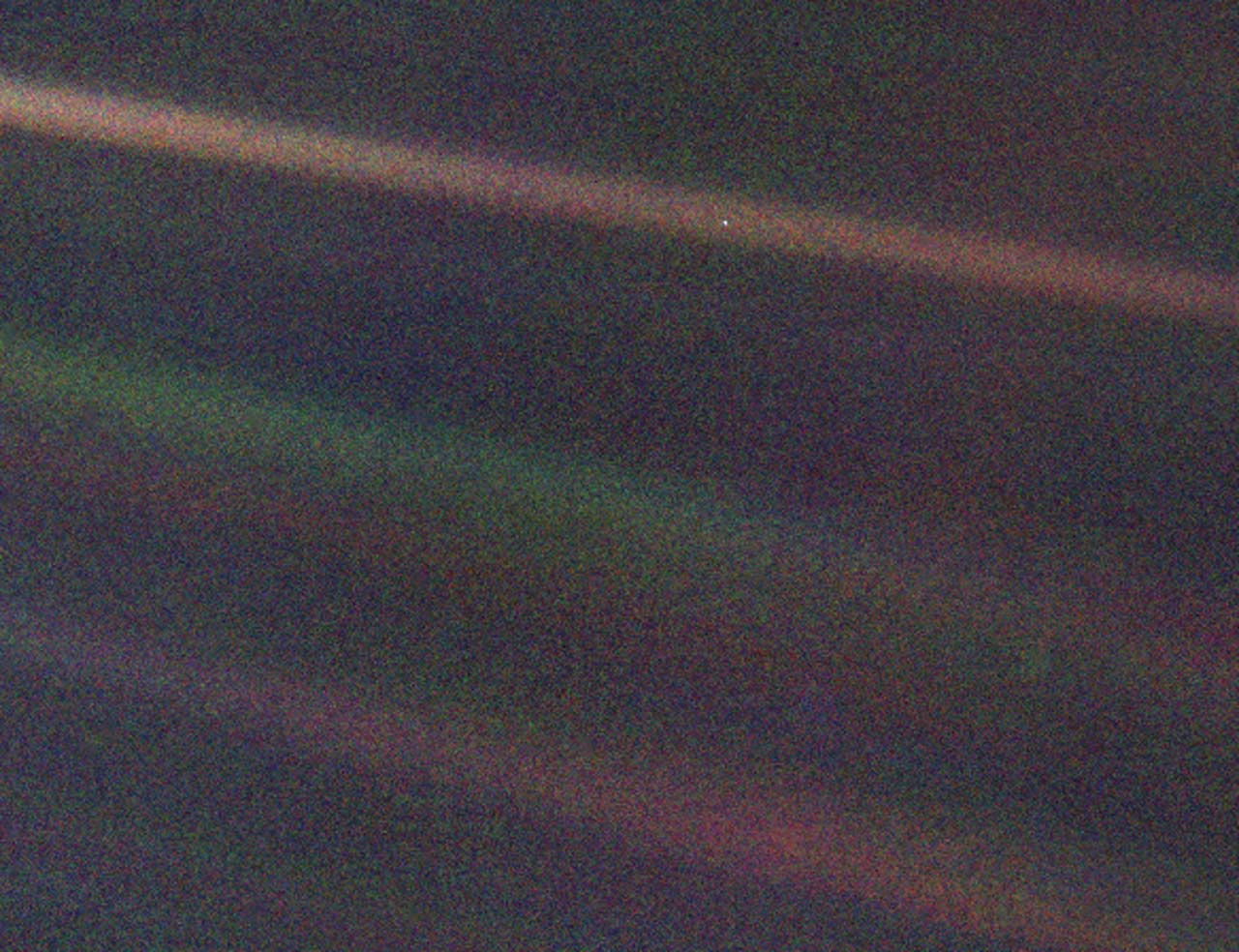 1990
Voyager 1
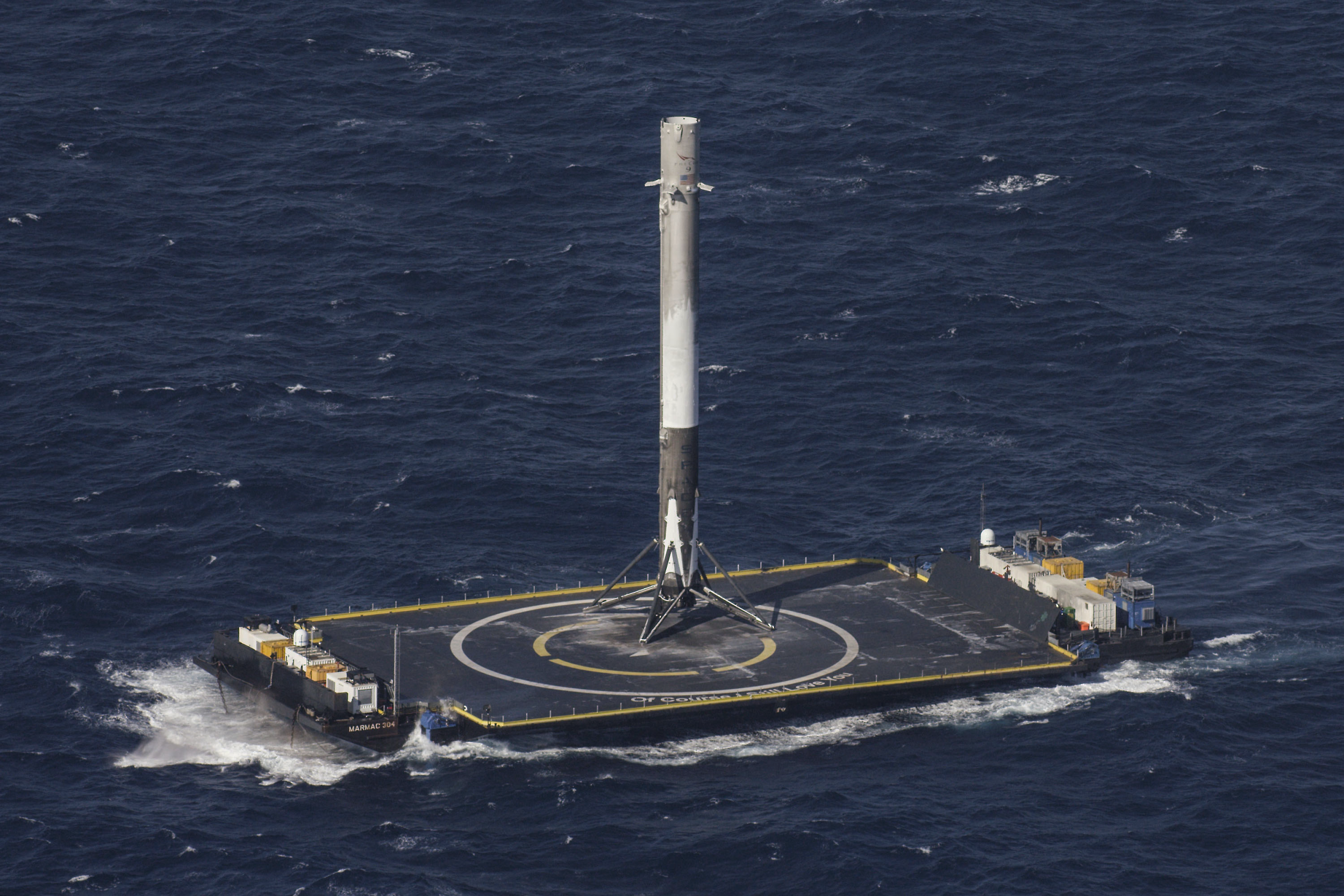 Privatizace
1965 - IntelSat 1
2001 - první turista
2008 - Falcon 1
2012 – Dragon
2017 – první „reflight“

asi 40% aktivních satelitů
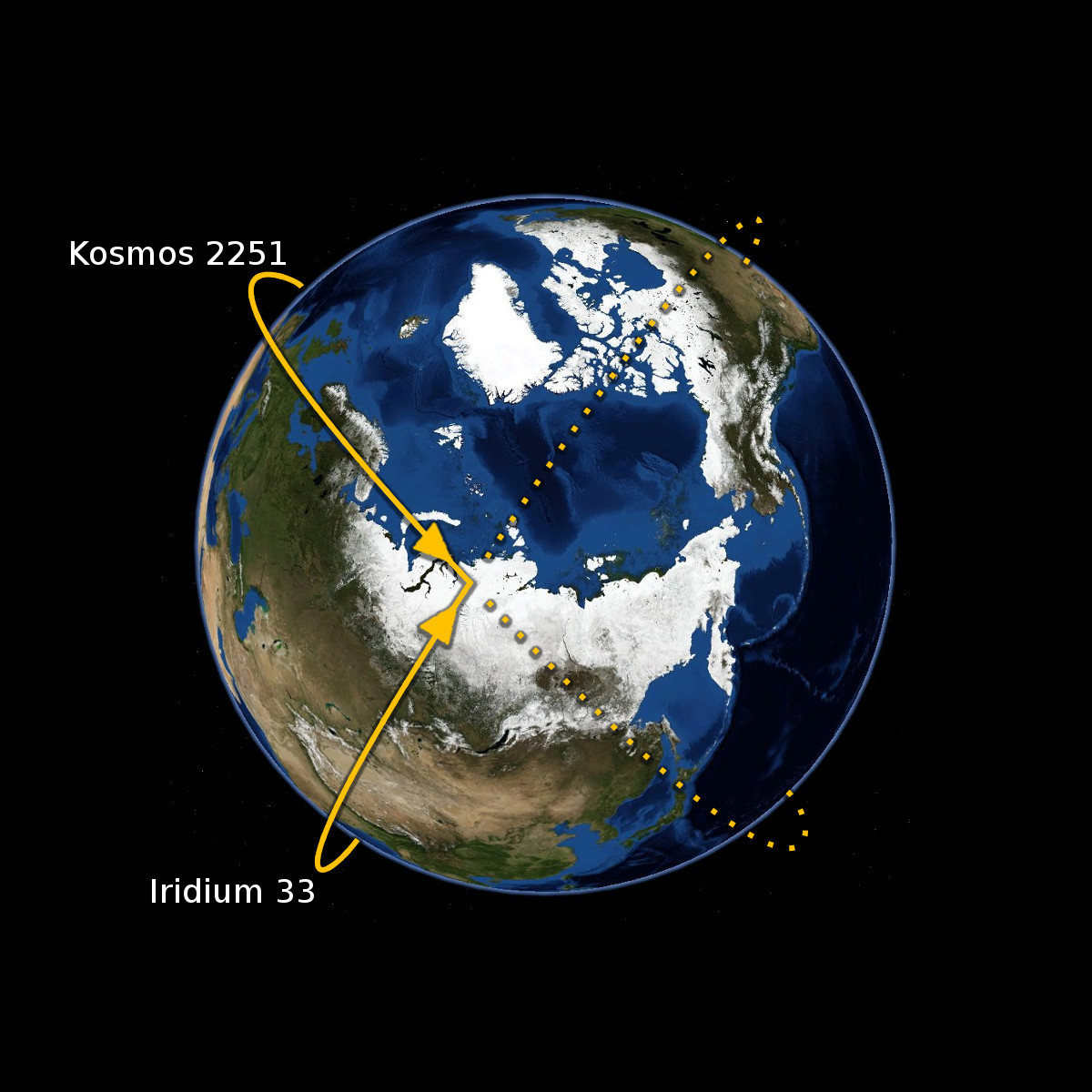 Orbitální smětiště
http://stuffin.space/

„Kesslerův syndrom“
řetězová reakce

hlavní příčiny: 
vypouštění nových satelitů
dožívání starý satelitů
kolize a testy

- je to horší a horší…
- zatím bez řešení
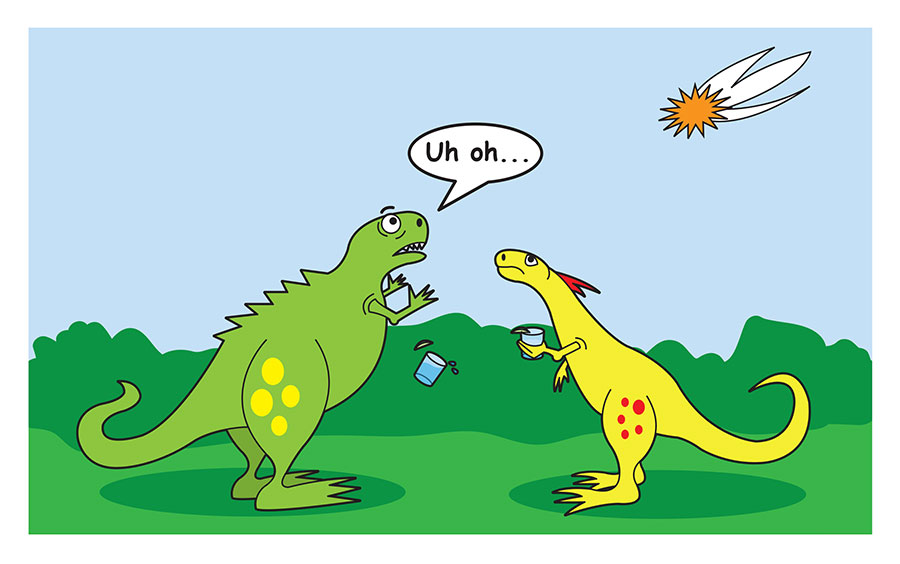 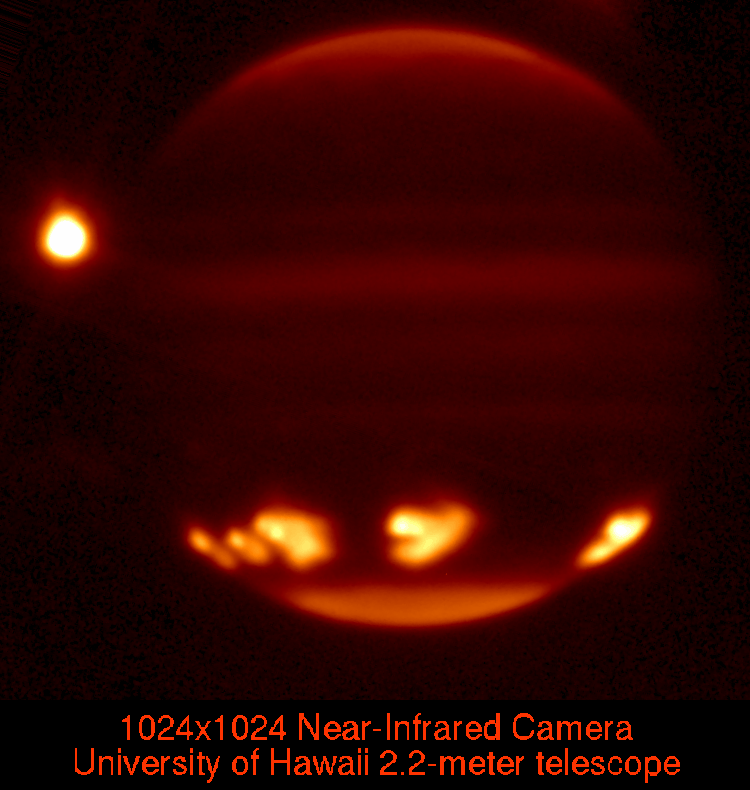 před 66 miliony let, K-Pg extinction
vymření dinosaurů (a 75% života)

1908, Tunguska

1994, Shoemaker-Levy 9
kometa, kolize s Jupiterem  >>

2013, Chelyabinsk
meteor, pár tisíc zraněných
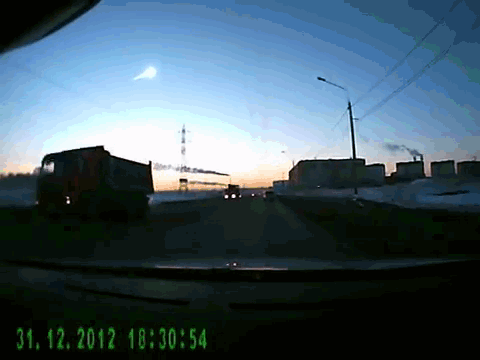 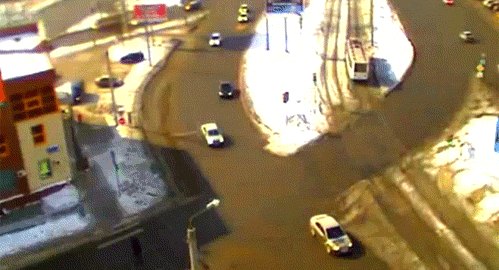 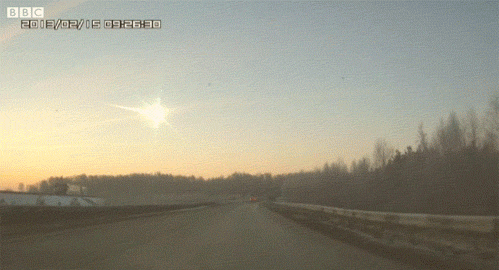 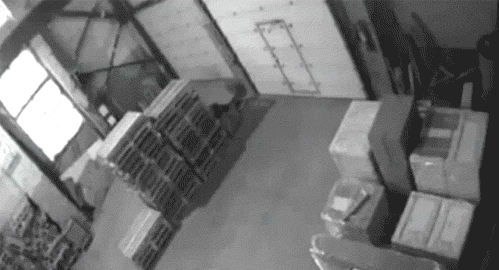 [Speaker Notes: Chelyabinsk, 2013]
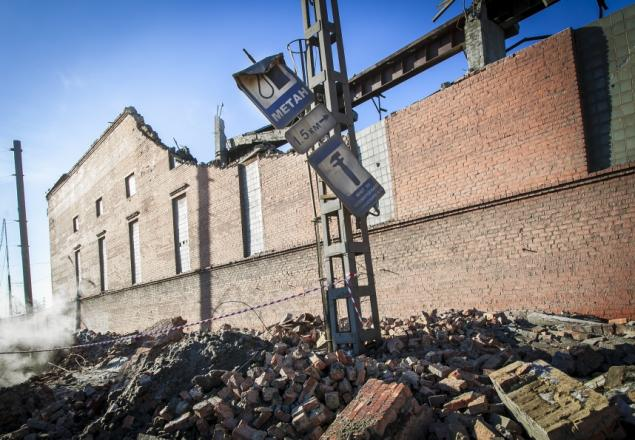 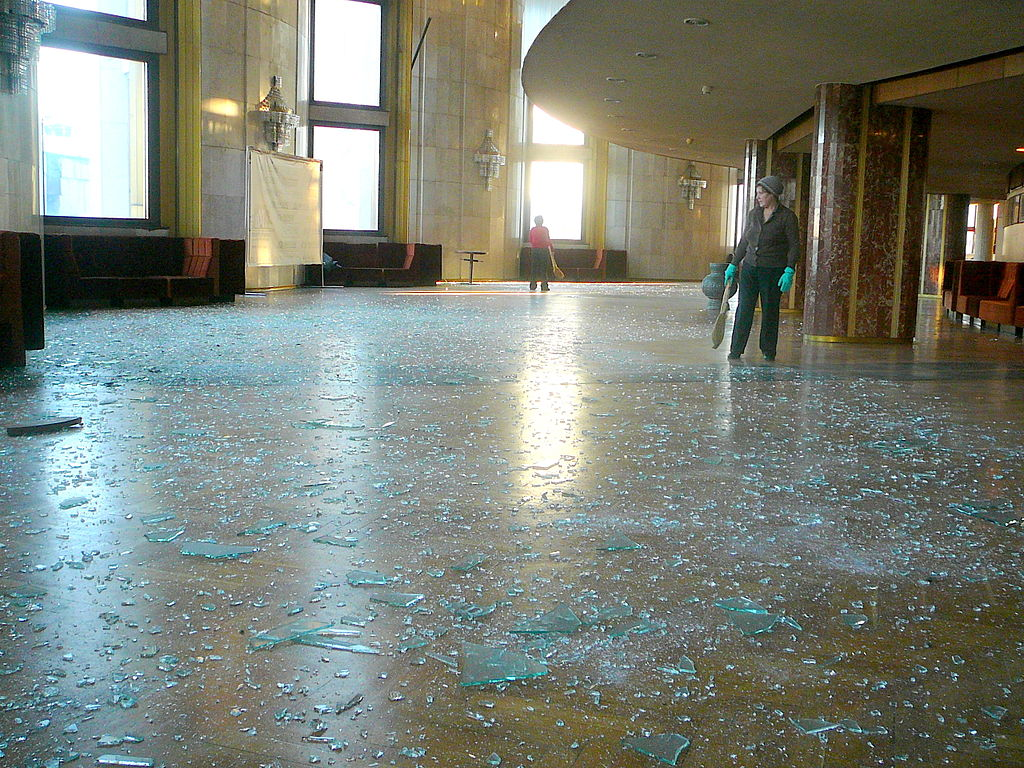 https://www.youtube.com/watch?v=tq02C_3FvFo
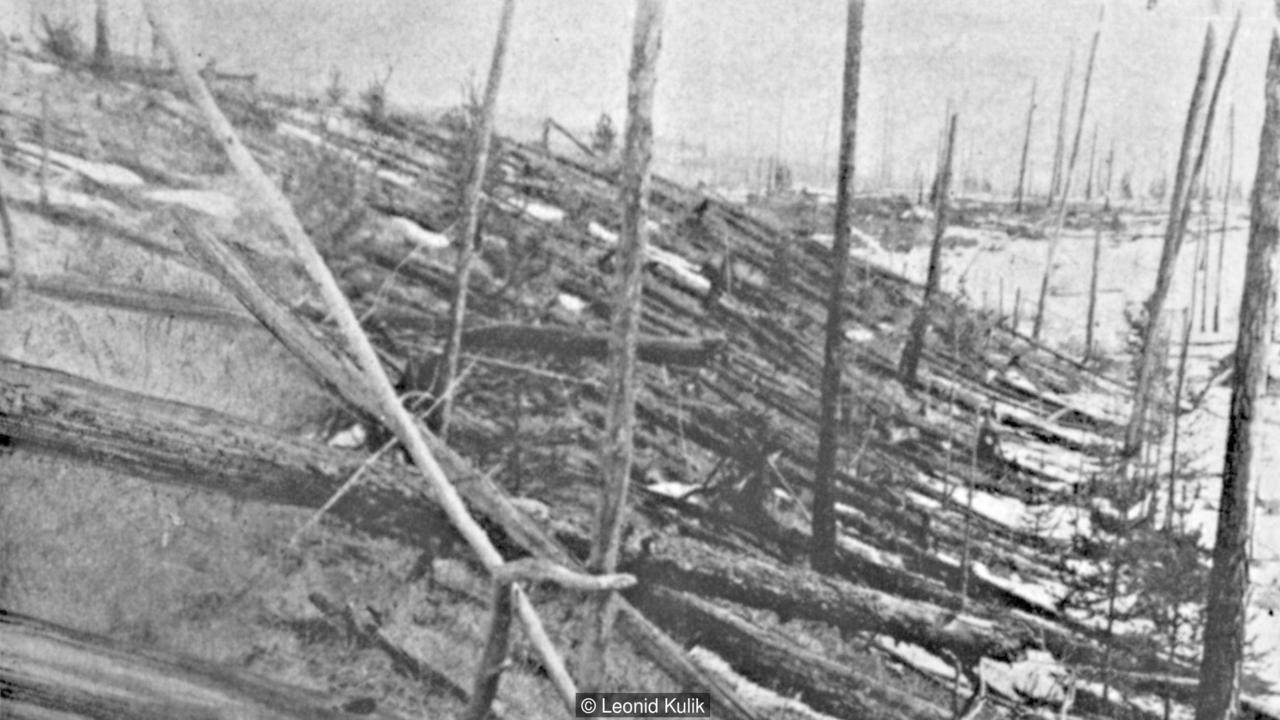 [Speaker Notes: Tunguska, 1908]
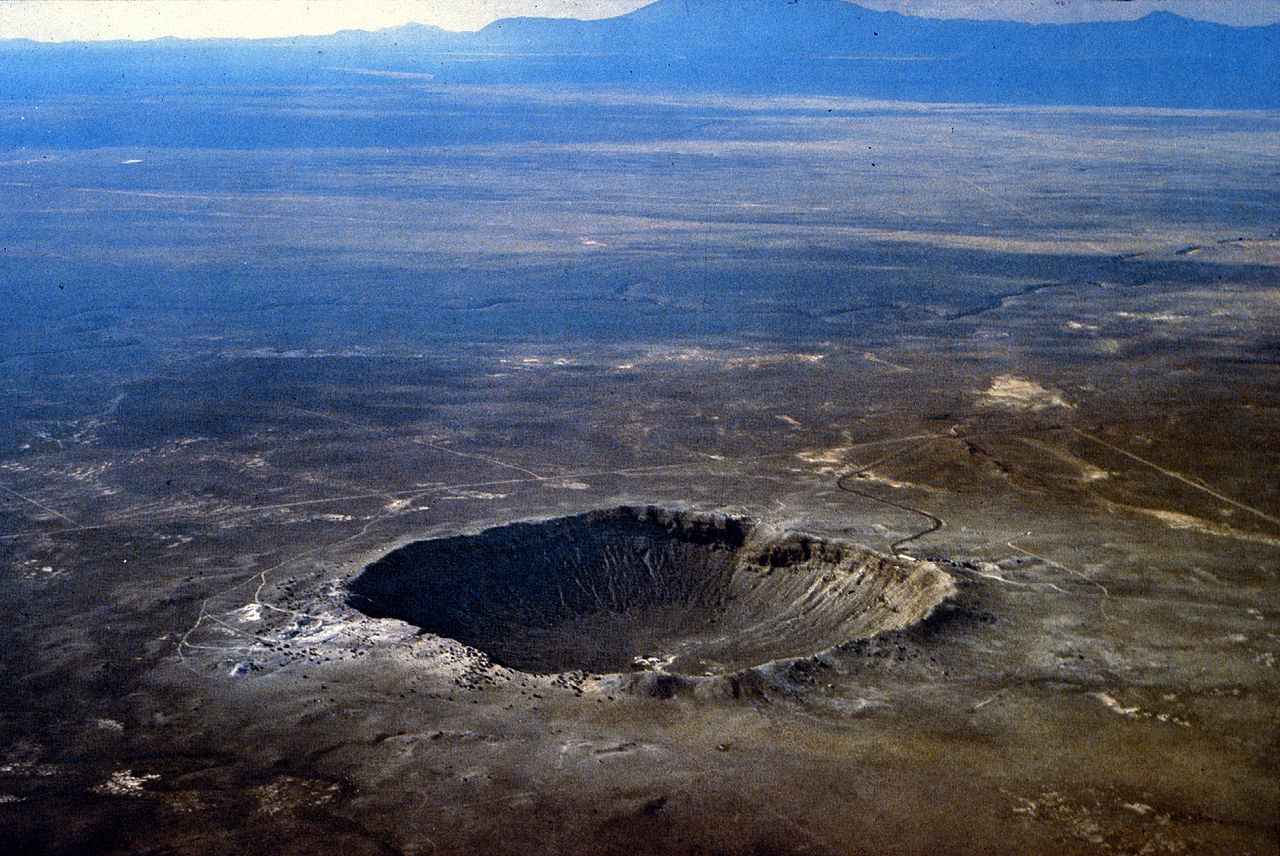 Srovnání
Chicxulub 			100 000 000 megatun TNT
Shoemaker-Levy 9 (G) 	    	6 000 000 megatun TNT
Tsar Bomba			50 megatun TNT
Tunguska 			15 megatun TNT
Chelyabinsk			0.5 megatun TNT
Little Boy (Hiroshima)		0.015 megatun TNT
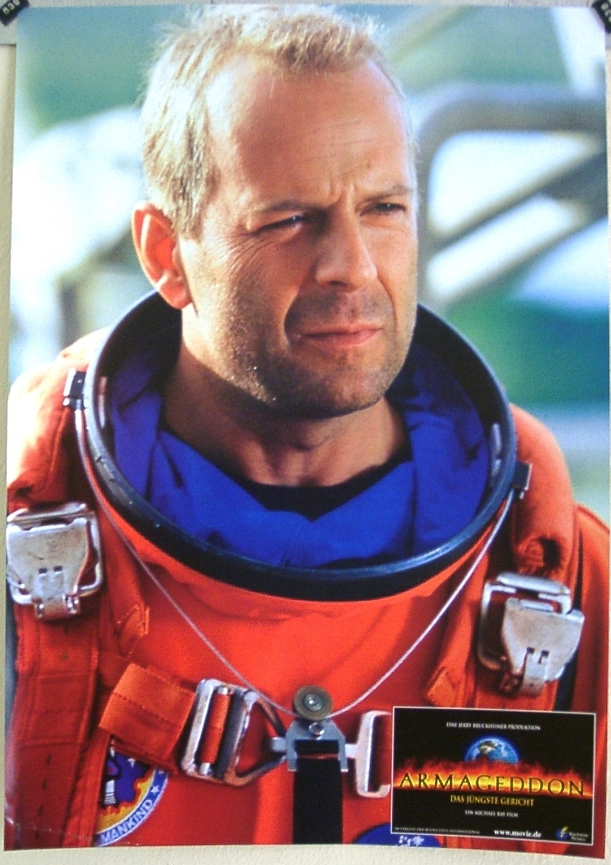 Řešení?
Nebo nový problém?
Pokud umíme asteroid odklonit, umíme jej i přiklonit = tzv. „Deflection Dilemma“.
Pravděpodobnost, že v blízke době budeme muset nějaký odklánět, je velmi malá.
Pravděpodobnost, že by to někdo zneužil jako zbraň, je … ?
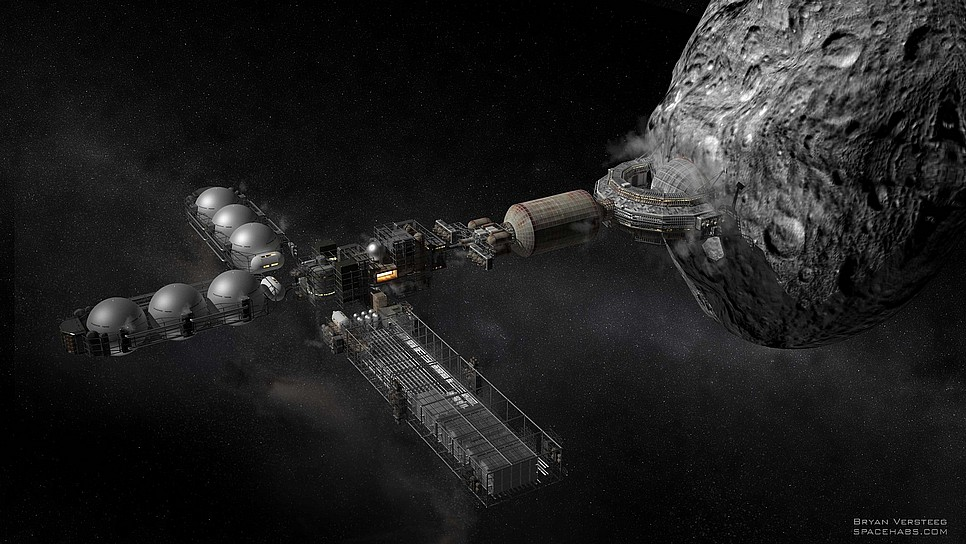 Příchod průmyslu
těžba asteroidů
voda
vzácné kovy (platina, paladium, rhodium)
Planetary Resources Inc.
http://www.planetaryresources.com/
Deep Space Industries
https://deepspaceindustries.com/
H.R. 2262
„Spurring Private Aerospace Competitiveness and Entrepreneurship Act of 2015“
Asteroid Redirect Mission
zrušena
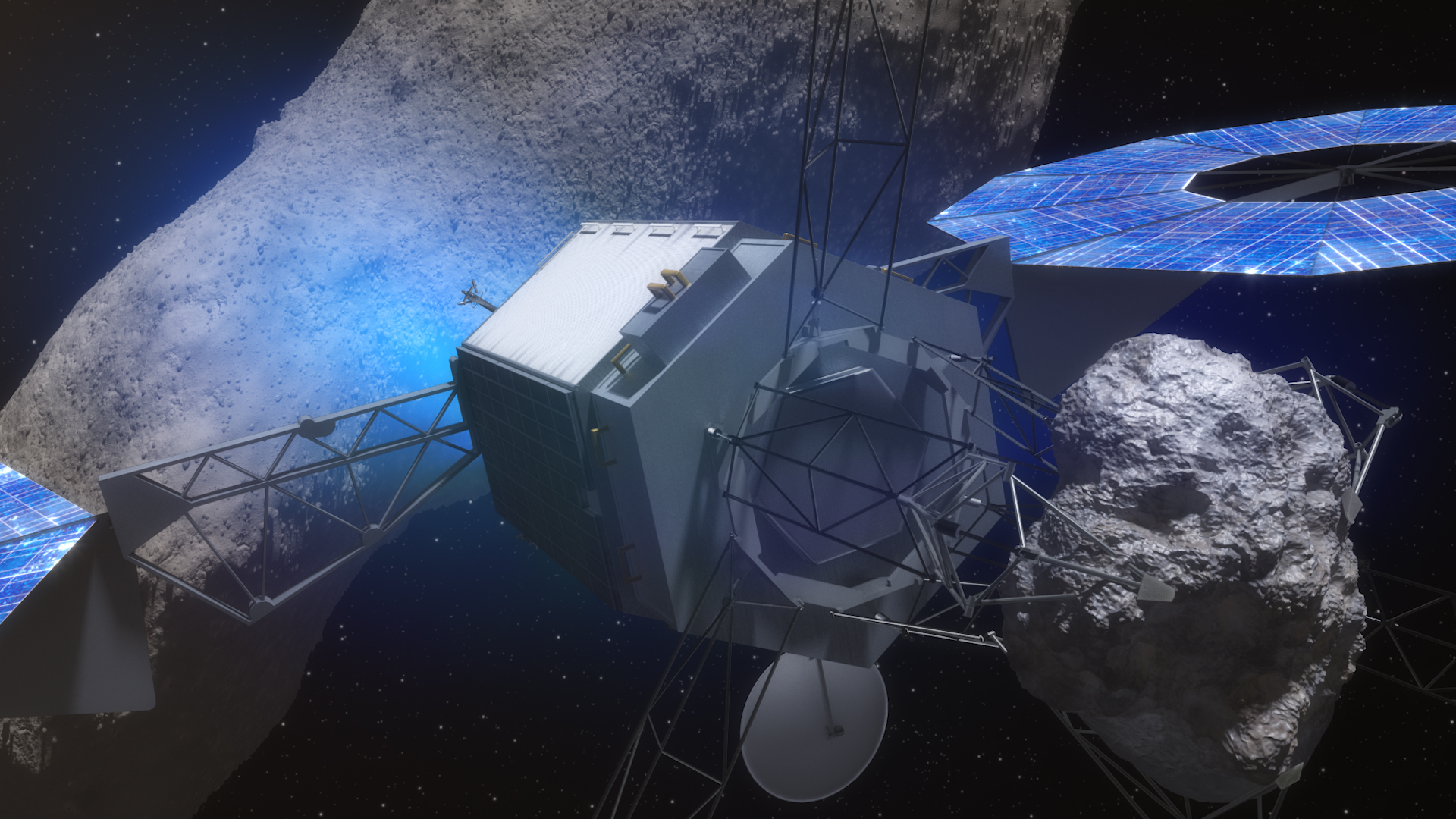